Collective Bargaining Agreement
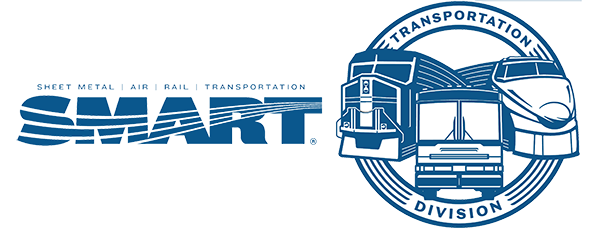 LOCAL 1440	AFL & CIO
Highlights of Agreement between MTA NYCT/ SIRTOA & SMART Local 1440      CONTRACT TERM February 16, 2017 – August 31 , 2023
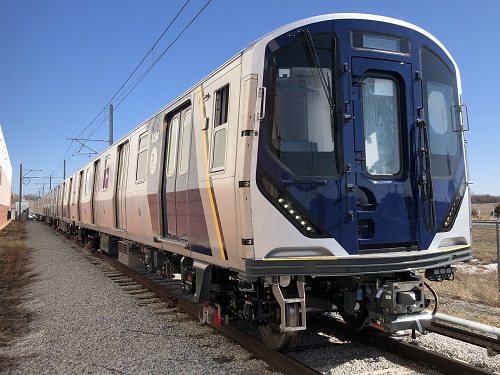 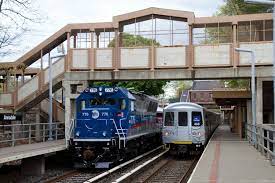 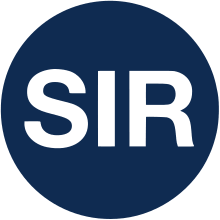 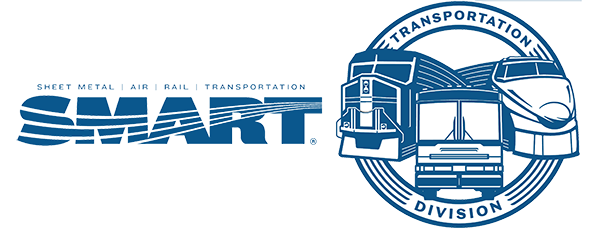 Collective Bargaining Agreement
LOCAL 1440
CONTRACT TERM February 16, 2017 – August 31, 2023
GENERAL  WAGE INCREASE
2.5%^ – First Year (Effective February 16th 2017) 
2.5%^ - Second Year (March 16th 2018)
2%^ – Third Year (July 1st 2019)
2.25%^ - Fourth Year (July 1st 2020) 
2.50%^ - Fifth Year (July 1st 2021)
2.75%^ - Sixth Year (July 1st 2022)

14.50% Total
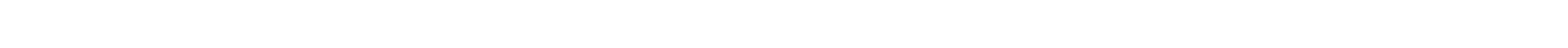 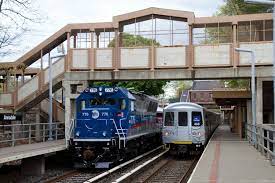 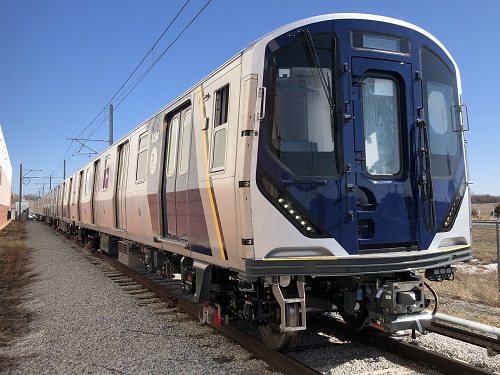 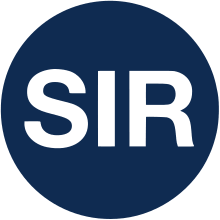 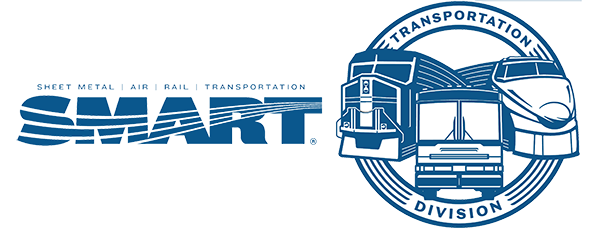 Collective Bargaining Agreement
LOCAL 1440
RETRO- WAGES
CONTRACT TERM February 16, 2017 – August 31, 2023
** Compounded Retroactive Pay for over 6 Years**
The Retro Active pay period  will span from February 16th 2017 until a date set by SIR after ratification.
The average retroactive check for a member who worked from 2017 until proposed ratification date per member will be $27,380 (Straight Time Rate) – Overtime was not calculated into these figures.  Some members retroactive pay checks may be higher depending on current hourly rate and overtime payments.
The union will be notified by management in advance concerning what pay cycle the Retro-Active Pay will be in paid.  Management customarily  gives the union two weeks notice so that members can adjust their 401k/457k contributions if they wish.
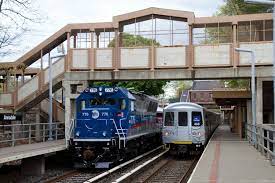 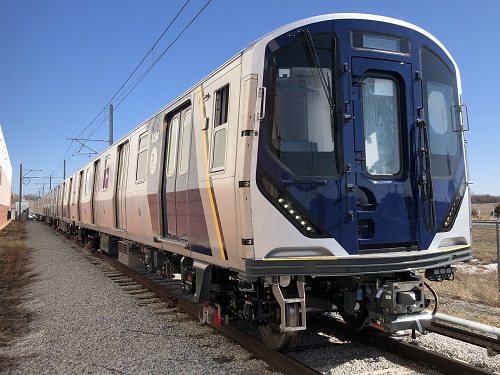 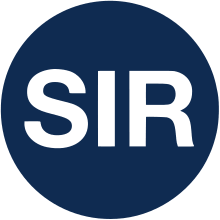 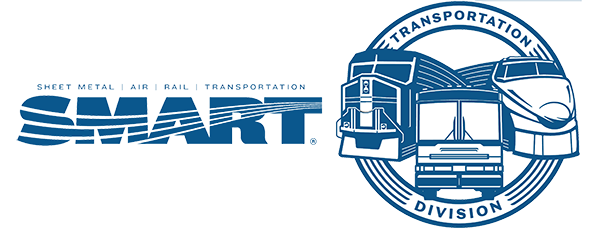 Collective Bargaining Agreement
LOCAL 1440
RETRO- WAGES
CONTRACT TERM February 16, 2017 – August 31 , 2023
** Compounded Retroactive Pay for over 6 Years**
Retro Active Pay shall be granted only to current employees as of full and final ratification for service performed from 2016 to 2022 and on a pro-rata basis for employees who during the time period of 2016 to 2022
1.) Retired
2.) Died
3.) Resigned while having  vested right to a pension under the MTA Defined Benefits SIRTOA Plan
4.) Employees dismissed and reinstated or rehired with seniority restored.
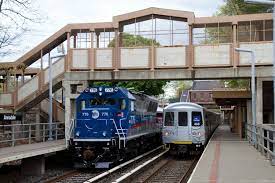 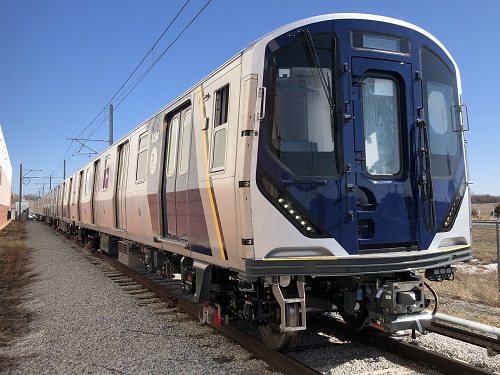 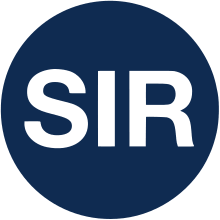 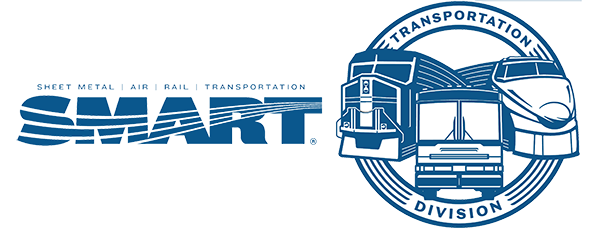 Collective Bargaining Agreement
LOCAL 1440
RETRO- WAGES
CONTRACT TERM February 16, 2017 – August  31, 2023
Current Proposed CBA:
$27,380 (Average) X 260 Members = $7,118,800 (Approx.)

These numbers are based on straight hour wages 
 & members retro-active checks
 will be higher which will
 include overtime payments
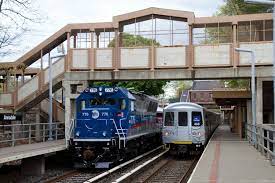 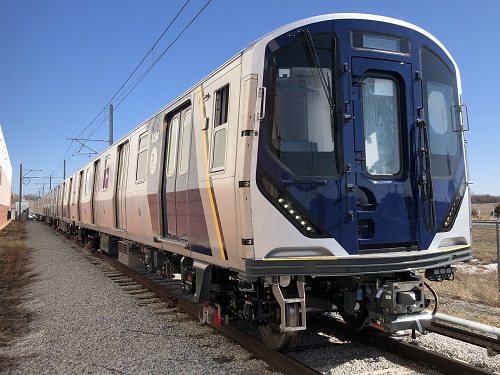 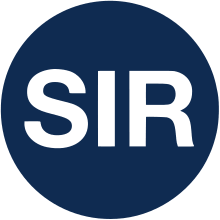 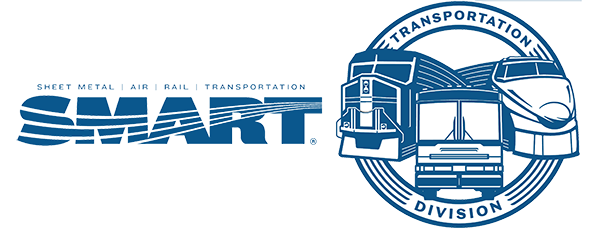 Collective Bargaining Agreement
LOCAL 1440
CONTRACT TERM February 16, 2017 – August 31, 2023
AVERAGE WAGE INCREASE
Upon ratification SMART members hourly wages  will increase on average by $5.09 per hour 
 OR…$10,600 Per Year for members who worked from 2017 to present.
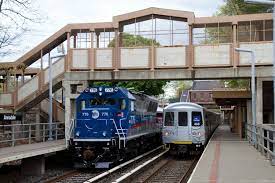 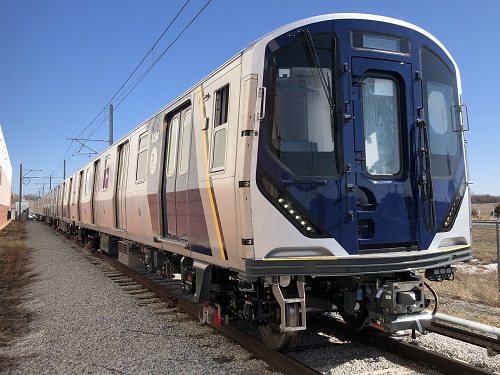 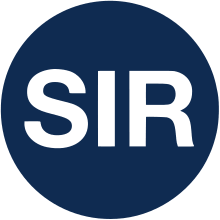 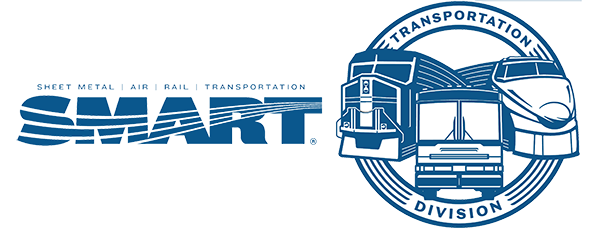 Collective Bargaining Agreement
LOCAL 1440
CONTRACT TERM February 16, 2017 – August 31, 2023
LUMP SUM PAYMENT
Effective April 15th 2019, each active employee covered by this agreement with no less than one (1) year of service shall receive a one-time, non-recurring, pensionable, lump sum payment of $500
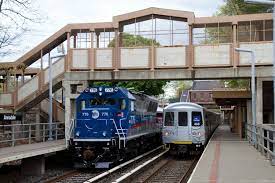 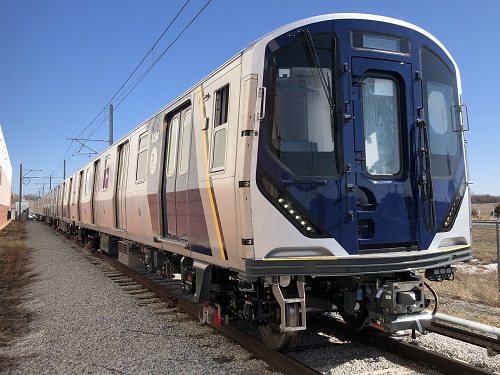 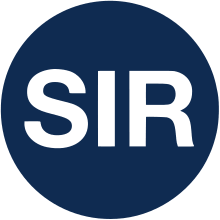 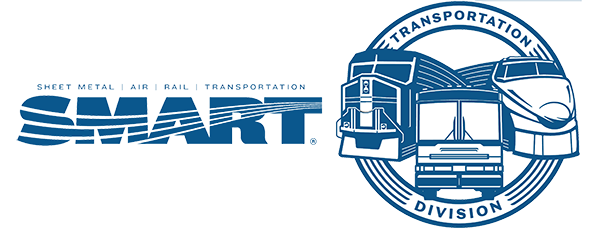 Collective Bargaining Agreement
LOCAL 1440
CONTRACT TERM: February 16, 2017 – August 31, 2023
LONGEVITY SERVICE BONUS
Effective February 1st, 2018, the current longevity BONUS shall be increased by $250 for each step

New Annual  Service BONUS;

15 yrs. / $ 450
20 yrs. / $ 550
25 yrs. / $ 650
30 yrs. / $ 750
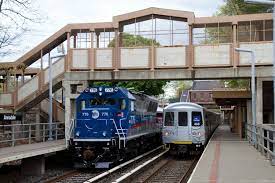 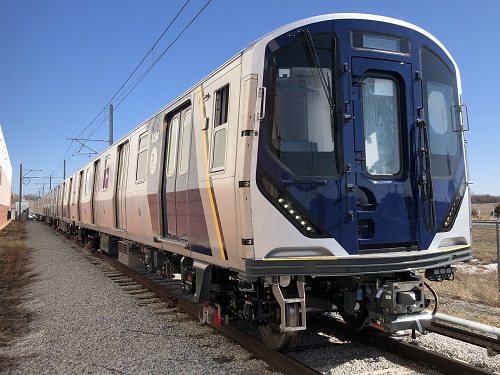 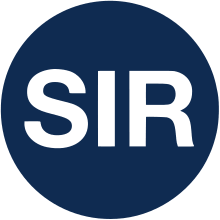 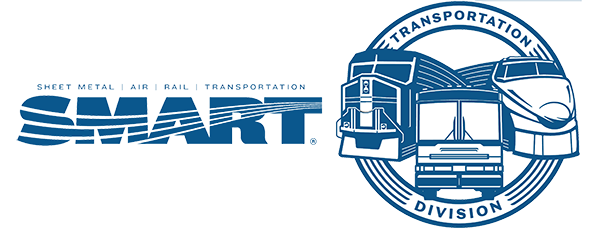 Collective Bargaining Agreement
LOCAL 1440
CONTRACT TERM February 16, 2017 – August 31, 2023
NIGHT/ WEEKEND DIFFERENTIAL
Effective February 16th 2018, the night/weekend differential shall be increased by five (5%) percent
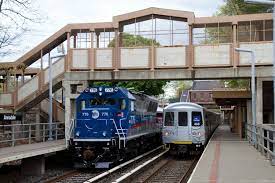 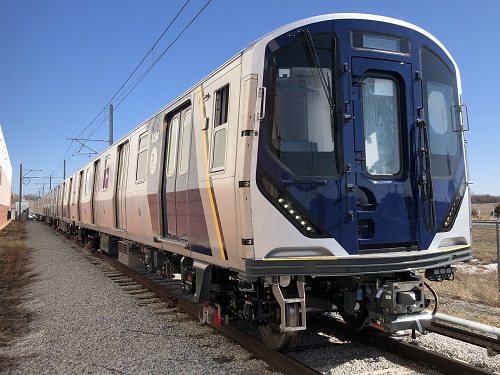 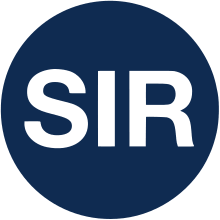 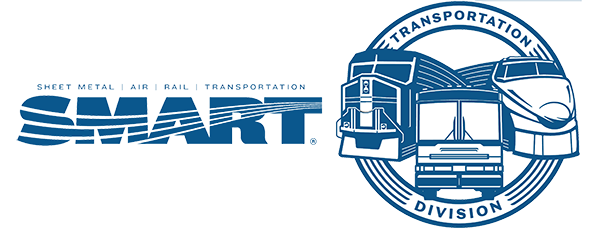 Collective Bargaining Agreement
LOCAL 1440
CONTRACT TERM February 16, - August 31, 2023
HEALTH BENEFITS
MEDICAL : NO INCREASE TO EMPLOYEE MONTHLY DEDUCTIONS OR CONTRIBUTIONS
Continued Medical coverage thru the NYCT/ Represented Hourly Employee Benefits Plan ( TWU Local 100 ) AETNA
Nation wide In-Network Coverage 
Co-pays: 	
Emergency Room Visits –  $ 100.00 ( Waived if admitted to the Hospital )
Generic Brand Prescription - $ 0.00
Brand Name Prescriptions – $ 20.00
Non- Formulary Prescriptions - $ 40.00
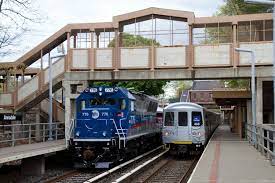 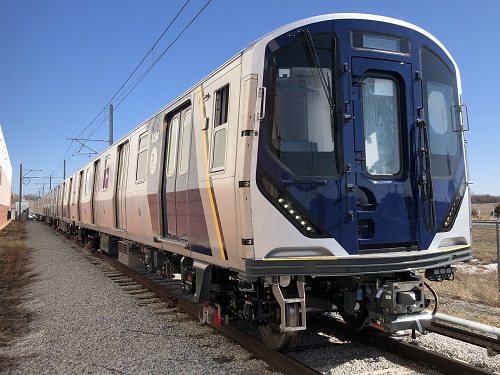 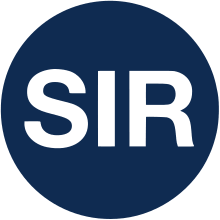 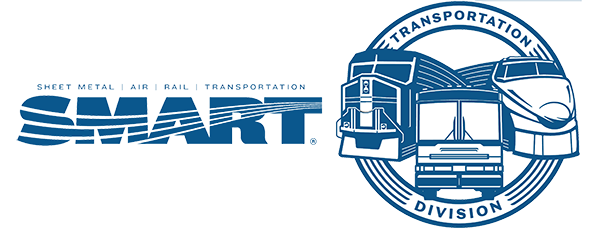 Collective Bargaining Agreement
LOCAL 1440
CONTRACT TERM FEBRUARY 16, 2017 – August 31 , 2023
HEALTH BENEFITS
DENTAL & OPTICAL CONTRIBUTIONS INCREASED: 23%  ($ 6.50/ month. )

Effective July 1, 2019 The Authority will increase the monthly defined benefit contribution for Dental & Optical coverage by $ 2.50 per active employee per month.

Effective January 1, 2023, The Authority will increase the monthly defined benefit contribution for Dental & Optical coverage by an additional $ 4.00 per month per active employee.
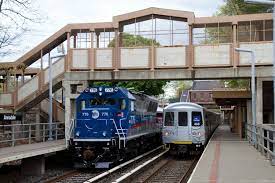 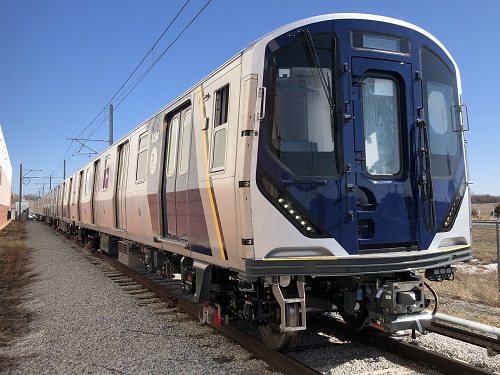 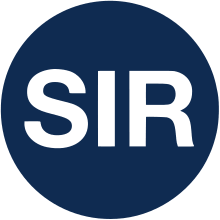 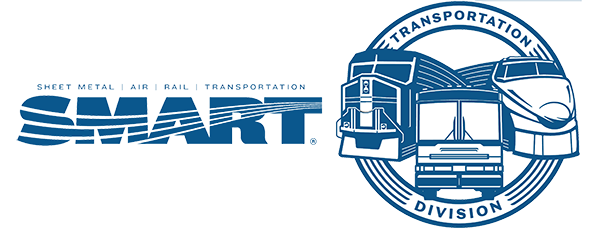 Collective Bargaining Agreement
LOCAL 1440
CONTRACT TERM February 16, 2017 – August 31, 2023
LINE OF DUTY/ ACTIVE SERVICE 
DEATH BENEFIT
The Active Service Death Benefit shall be increased to $ 50,000.00 

The Line Of Duty Death Benefit shall be increased to $ 500,000.00
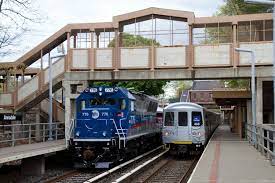 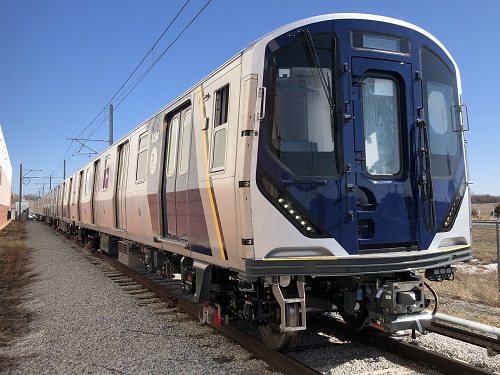 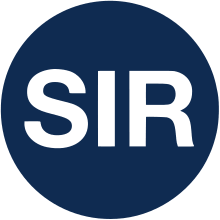 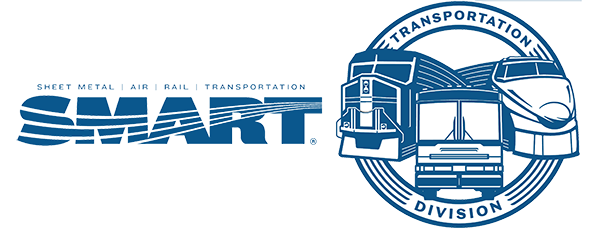 Collective Bargaining Agreement
LOCAL 1440
CONTRACT TERM February 16, 2017 – August 31, 2023
AVA DAYS
The maximum accrual for AVA bank shall be increased from four (4) days to six  (6) days.
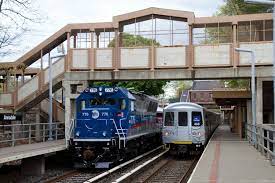 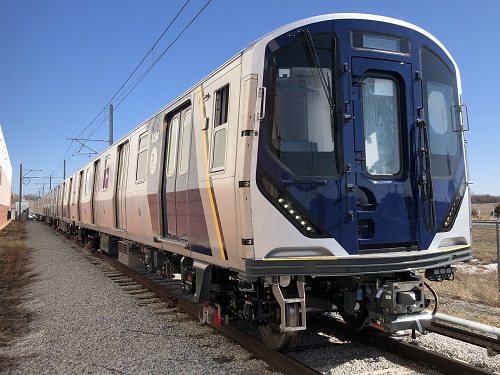 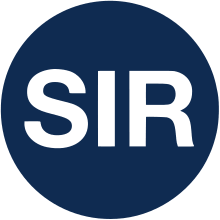 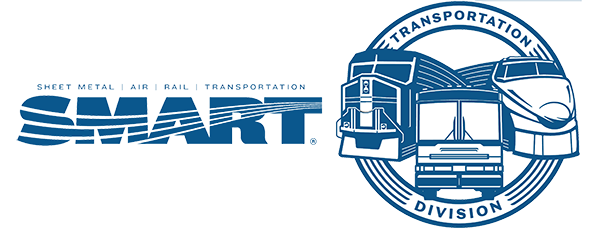 Collective Bargaining Agreement
LOCAL 1440
CONTRACT TERM February 16, 2017 – August 31, 2023
PERSONAL DAY
Effective Jan. 1st 2022 members with more than one (1) year of service but less than twenty (20) shall receive an increase of 1 personal day – Total 4 per year

 Effective Jan. 1st 2022 members with twenty (20) years of service shall receive an increase of 1 personal day – Total 5 per year
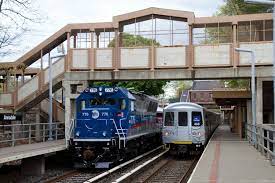 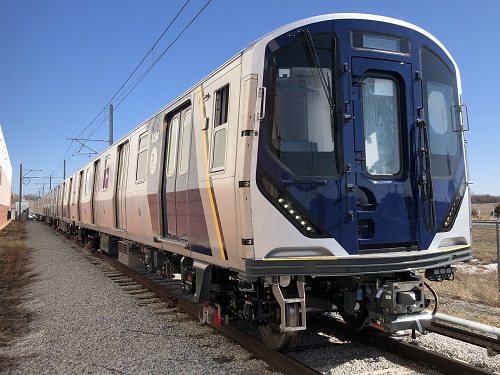 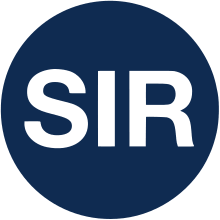 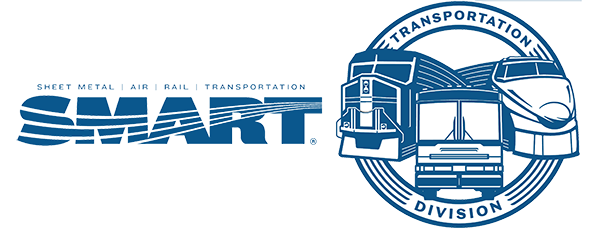 Collective Bargaining Agreement
LOCAL 1440
CONTRACT TERM February 16, 2017 – August 31, 2023
BOOTS/UNIFORMS
Effective January 2023,  The $ 100. Annual Safety Shoe Allowance shall be eliminated.  Boots and Shoes shall be supplied to all eligible employees under the new contract through an on-line distribution system that includes a broad selection of  quality and comfortable brands.  Employees will be eligible to receive one (1) Pair of boots/shoes annually. 

The Parties have agreed to continue discussions on uniform allotments and items for Conductors/ This includes extending the dialogue concerning standard uniforms for Engineers.
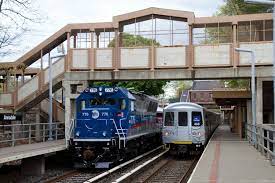 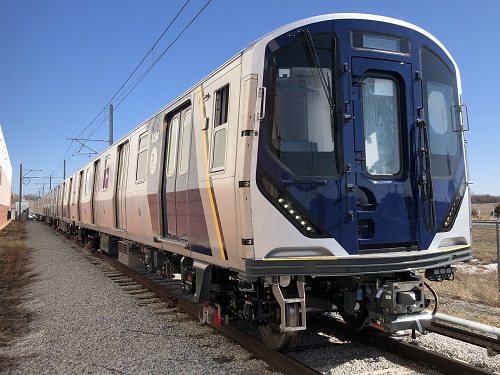 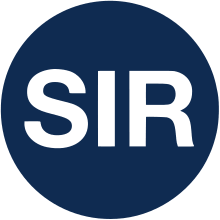 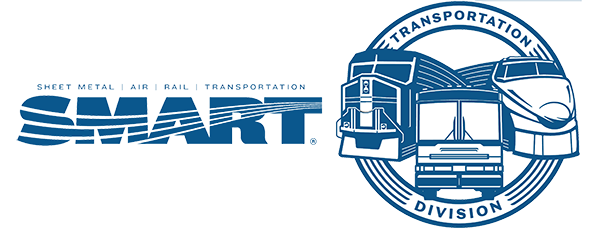 Collective Bargaining Agreement
LOCAL 1440
MTA PASS
CONTRACT TERM February 16, 2017 – August 31, 2023
Effective as soon as practicable after full and final ratification. In addition to their EPIC Pass access on MTA New York City Transit Subways and Local Buses. Employees under this agreement  will be entitled to utilize their EPIC pass on NYCT Express Buses.
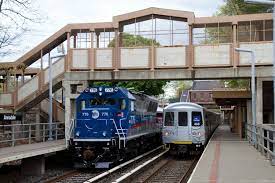 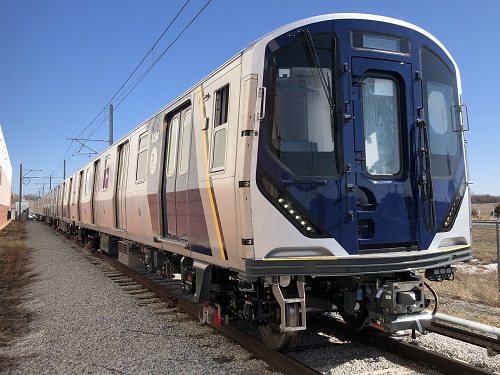 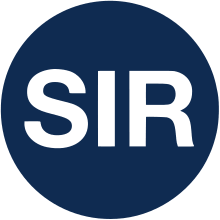 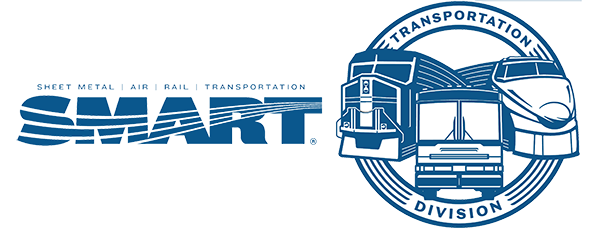 Collective Bargaining Agreement
LOCAL 1440
CONTRACT TERM February 16, 2017 – August 31, 2023
FLEXIBLE SPENDING ACCT. (FSA)
Upon full and final ratification, employees covered by this agreement shall be eligible to participate in the MTA Flexible Spending Account Program in accordance with FSA benefits that are currently provided to other union and managerial employees.
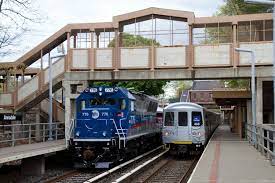 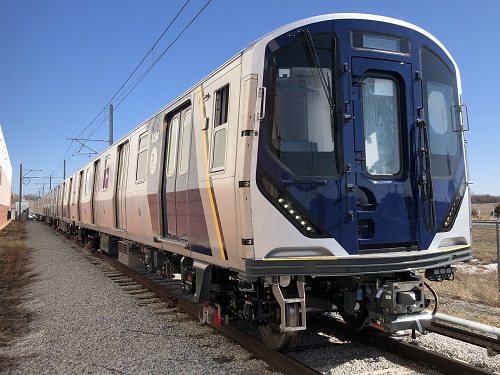 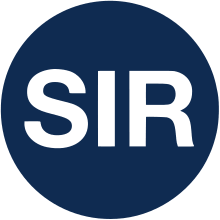 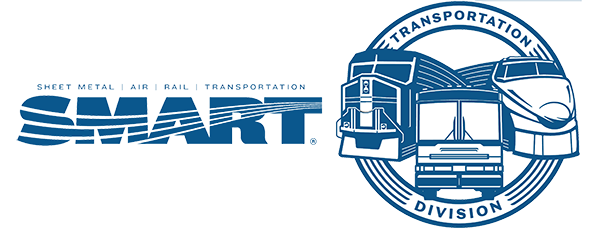 Collective Bargaining Agreement
LOCAL 1440
RESTRICTED DUTY
CONTRACT TERM February 16, 2017 – August 31, 2023
The Parties will form a Joint Labor Management Committee to discuss potential set aside work opportunities for pregnant women and other disabled workers.
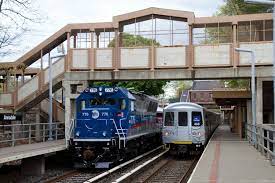 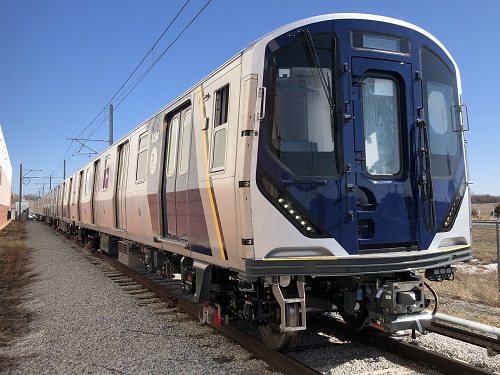 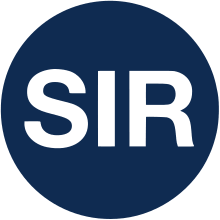 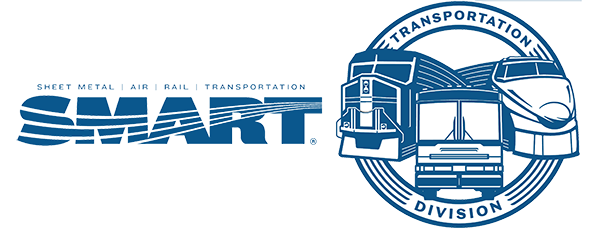 Collective Bargaining Agreement
LOCAL 1440
CONTRACT TERM February 16, 2017 – August 31, 2023
NY STATE PAID FAMILY LEAVE
As soon as practicable SMART members will be eligible to participate in NYS’ Paid Family Leave Insurance Program. The Authority will deduct the statutory amount from a participating members wages ( as capped by law ). * The parties will discuss issues relating to the interplay between “NYS Paid Family Leave” and contractual entitlements/ FMLA  which will precede implementation.
Paidfamilyleave.ny.gov
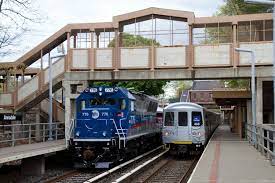 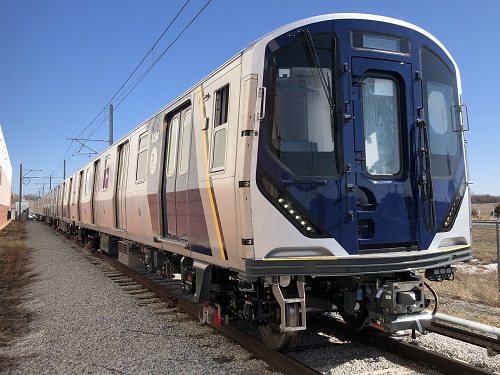 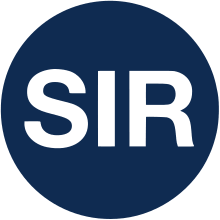 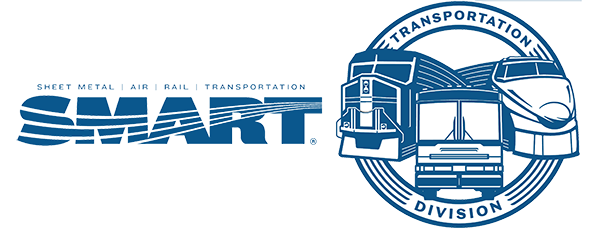 Collective Bargaining Agreement
LOCAL 1440
CONTRACT TERM February 16, 2017 – August 31, 2023
WORKERS COMP. “PPO” NETWORK
If a member is Injured while on duty resulting in a protracted case that involves Workers Compensation. The employee will be subject to the following:   The Parties agree to participate in a new program under the NY State Workers Compensation law  for medical visits. Workers Compensation medical visits provided by State certified Preferred Provider Organizations ( PPO ) that operate within  the guidelines of State Certified Insurance Carriers.  To be implemented as soon as practicable
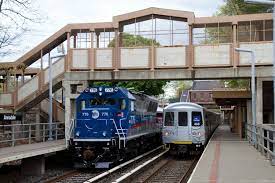 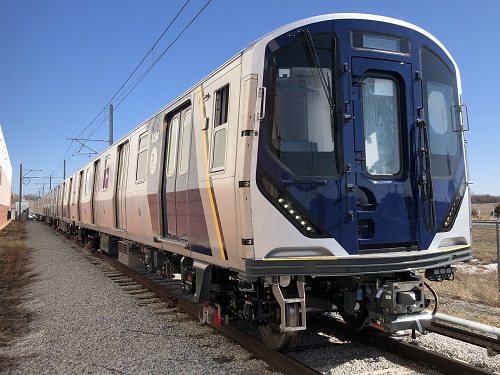 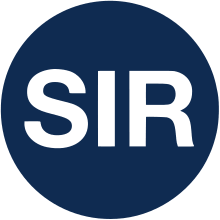 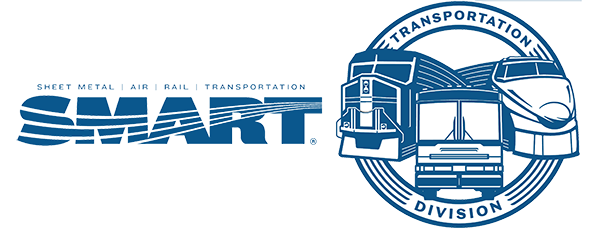 Collective Bargaining Agreement
LOCAL 1440
SIGNAL DEPARTMENT
CONTRACT TERM February 16, 2017 – August 31, 2023
Appendix “ A  “
This agreement updates and adjust Contractual Language with compensation  to reflect the current roles and responsibilities of  SIR Signal Department (Personnel) Titles represented by SMART.  

FOREMAN 
SIGNAL MAINTAINER
SIGNAL HELPER
Restore the Title  and responsibilities of “ Assistant Maintainer” to the progression rank of the Signal Dept.
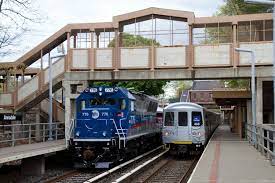 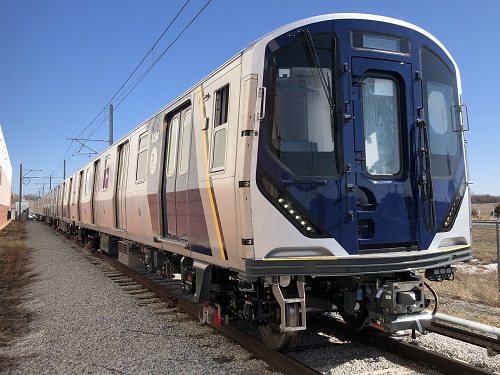 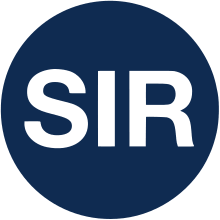 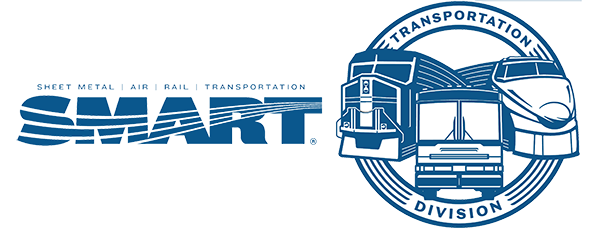 Collective Bargaining Agreement
LOCAL 1440
BROADBANDING
CONTRACT TERM February 16, 2017 – August 31, 2023
CAR EQUIPMENT DEPARTMENT:
Appendix “B”
Clifton Shop Titles “ CARMAN” & “ELECTRICIAN “ Will combine into a consolidated title/ Role of “CAR INSPECTOR” with increased compensation for new roles and responsibility

The “LEAD MAN” TITLE and Responsibilities , WILL ATTRITE WITH THE CURRENT Candidates.

Current ROAD CAR INSPECTORS (RCI’s and RCE’S ) shall have first Option to remain in new  RCI’ title.

Both Parties Agree to continued Dialogue to resolve all unforeseen issues with transition.
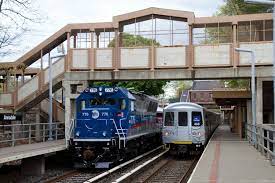 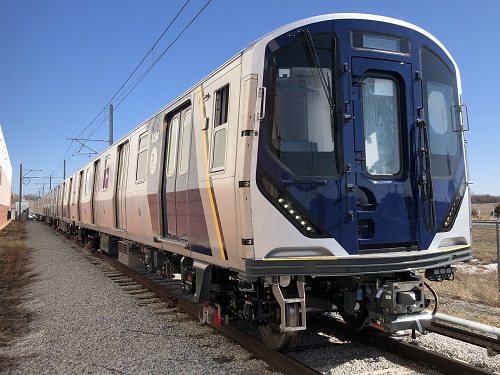 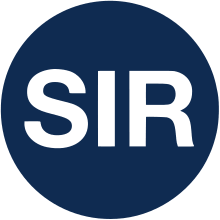 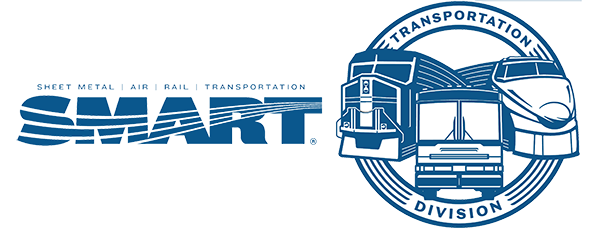 Collective Bargaining Agreement
LOCAL 1440
CONTRACT TERM February  16, 2017 – August 31, 2023
TRANSPORTATION DEPT.
Appendix  - “C”
Increase the  Frequency for Change of Time Job Assignment Picks from Bi Annual  Picks (2x) ,to Three Picks  (3x) Annually.    Both parties have agreed in principal to discuss this proposal  to adjust the current proposed  contract language and applicable the rules. The plan is to  examine the feasibility/ potential impact upon the dept. If  the Parties can not come to an agreement on terms  after 90 days or mutually agree to extend the dialogue, The current process shall remain enforce.
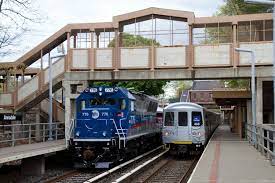 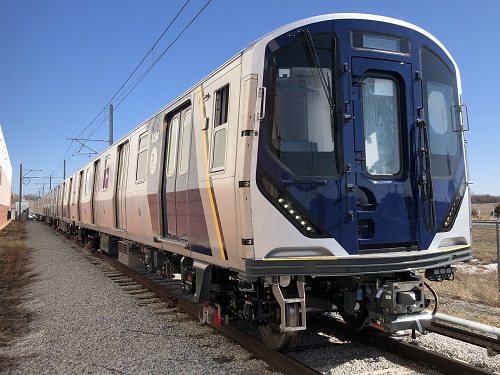 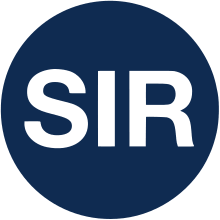 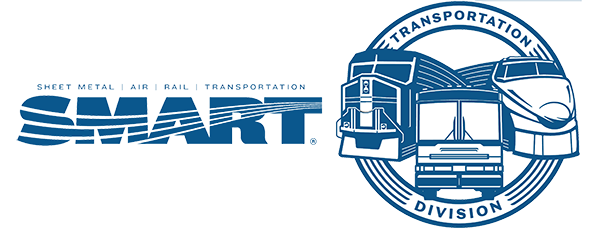 Collective Bargaining Agreement
LOCAL 1440
CONTRACT TERM February  16, 2017 – August 31, 2023
TRANSPORTATION DEPT.
Appendix  - “C”
Line Training Program – POSTING -  There shall be an offer for a select group of Conductors/ Engineers eligible to assist with the training of newly hired /promoted employees of the Transportation Dept.  This group of employees will perform observations, and or provide comments to the new member as they acclimate to the job. Those selected shall receive two hours of straight time compensation added to their daily pay, for each day assigned a trainee.
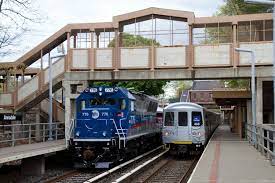 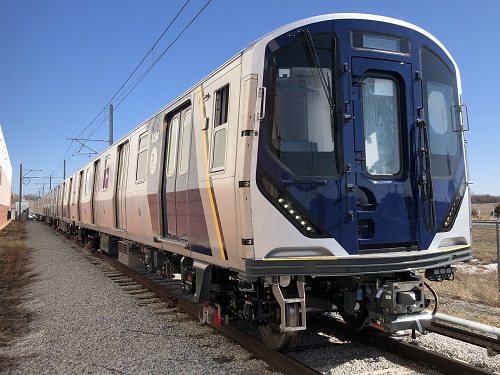 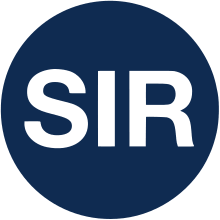 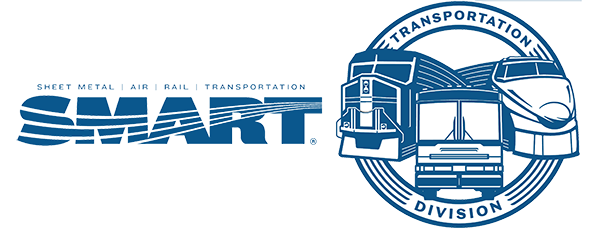 Collective Bargaining Agreement
LOCAL 1440
DISCIPLINE
CONTRACT TERM February 16, 2017 – August 31, 2023
MINOR CUSTOMER COMPLAINTS
In the event of a “Minor “ customer complaint, The Authority will give certain consideration to an employees prior work record and the severity of the accusation.  The employee will be issued a reinstruction and or counseling session during the employee’s tour of duty with the union present.  Or, At mangements discretion, the employee may be required to attend customer service training.    The incident shall not be considered discipline.
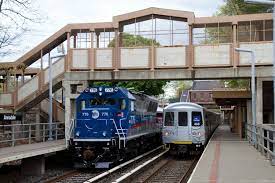 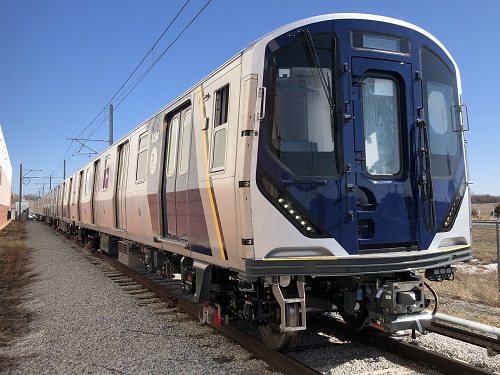 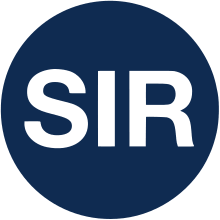 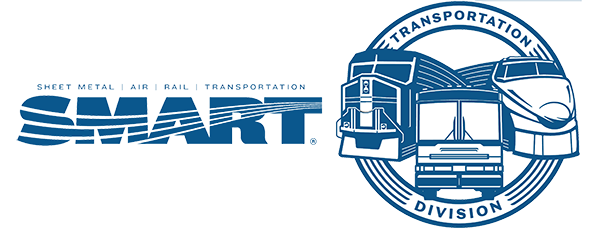 Collective Bargaining Agreement
LOCAL 1440
CONTRACT TERM February 16, 2017 – August 31, 2023
JOINT LABOR /MNGMNT (extras)
In an effort to address a variety of issues, the parties have come to terms or have  agreed to future dialogue concerning the following: 
Overtime Equalization – The Parties agree that existing contract language will be enforced to achieve this MTA  priority.  
Fare Evasion-  The Parties agree to meet and confer on new initiatives as may be mutually agreed to reduce fare evasion  
Member Privacy- The Authority will provide privacy envelopes for use by members to submit confidential/ medical information documents.
Safety – The Authority agrees to notify the union in advance of the Introduction of all new chemicals and or tools before they are Used .
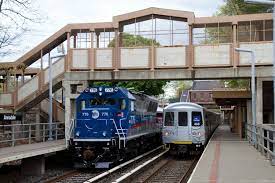 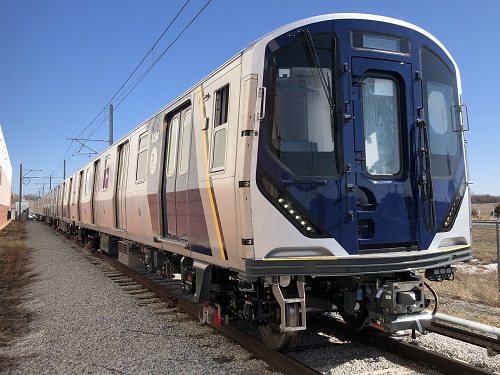 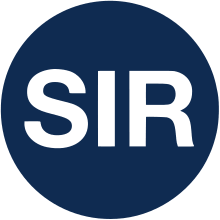 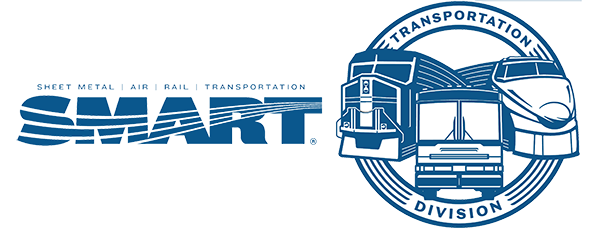 Collective Bargaining Agreement
LOCAL 1440
CONTRACT TERM February 16, 2017 – August 31, 2023
Thank You

For Your COOPERATION &
patience
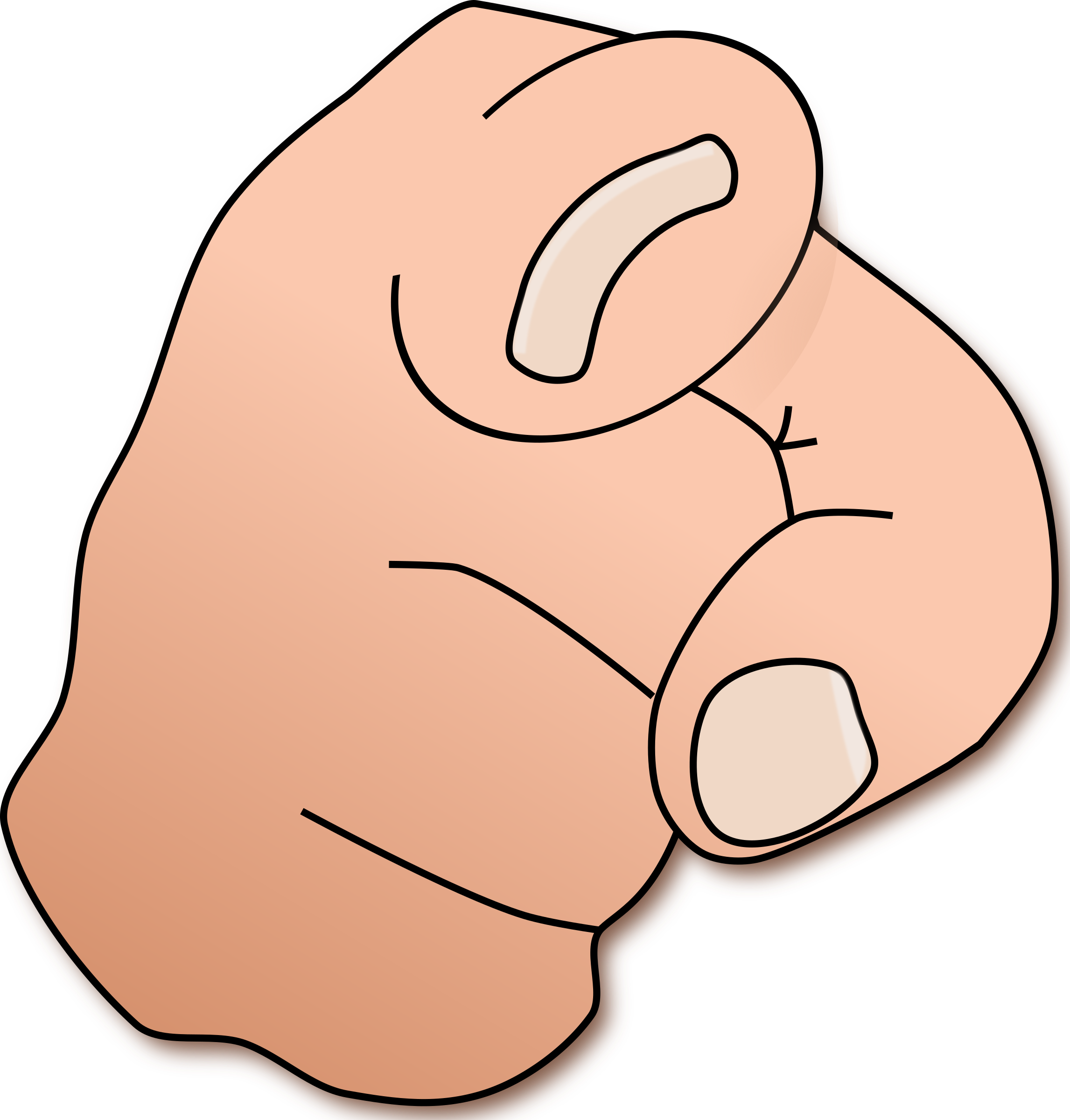 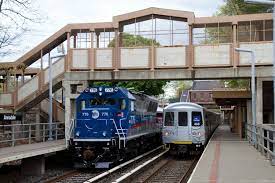 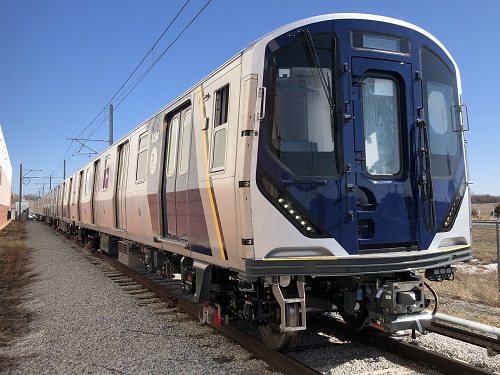 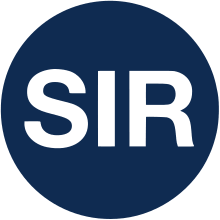 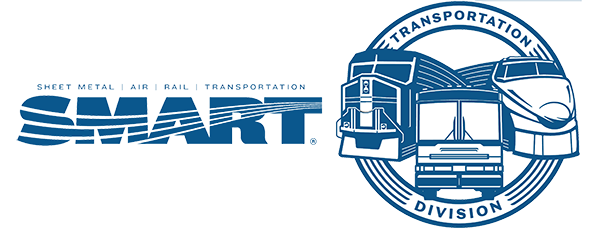 Collective Bargaining Agreement
LOCAL 1440
CONTRACT TERM February 16, 2017 – August 31, 2023
QUESTIONS AND ANSWERS TIME?
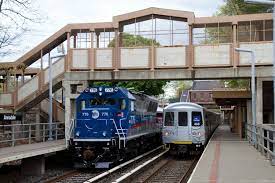 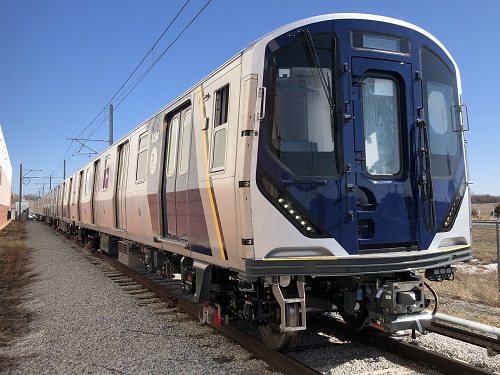 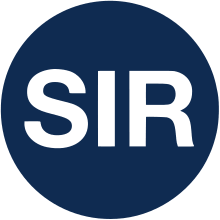 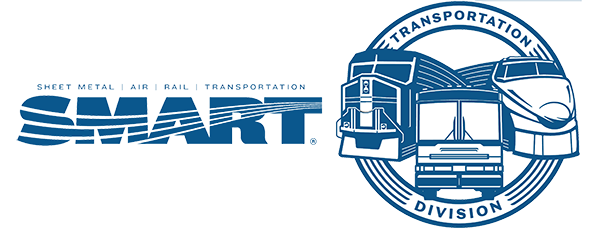 Collective Bargaining Agreement
LOCAL 1440
CONTRACT TERM FEBRUARY 16, 2017 – JUNE 30, 2023
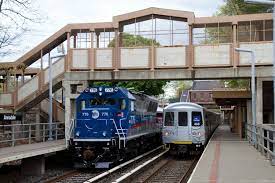 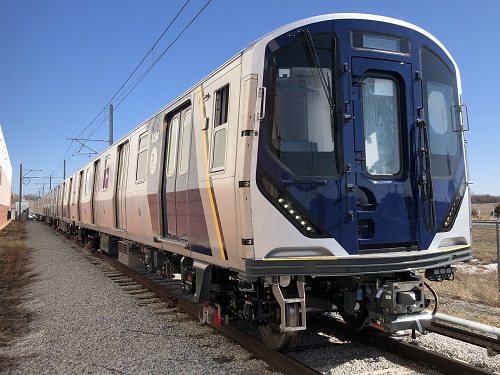 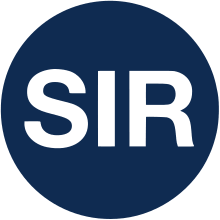 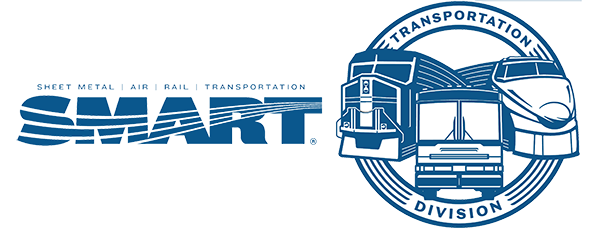 Collective Bargaining Agreement
LOCAL 1440
CONTRACT TERM FEBRUARY 16, 2017 – JUNE 30, 2023
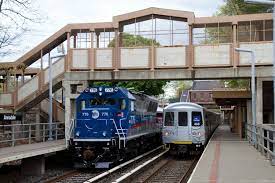 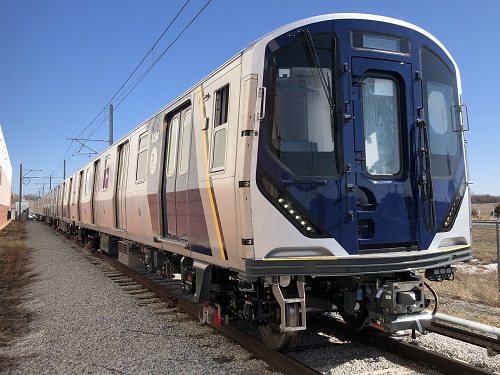 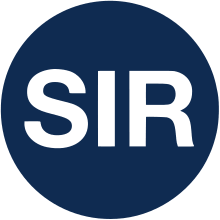 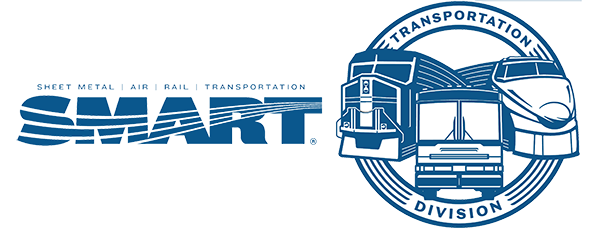 Collective Bargaining Agreement
LOCAL 1440
CONTRACT TERM FEBRUARY 16, 2017 – JUNE 30, 2023
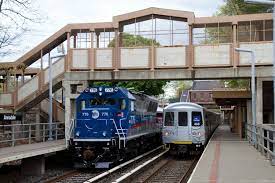 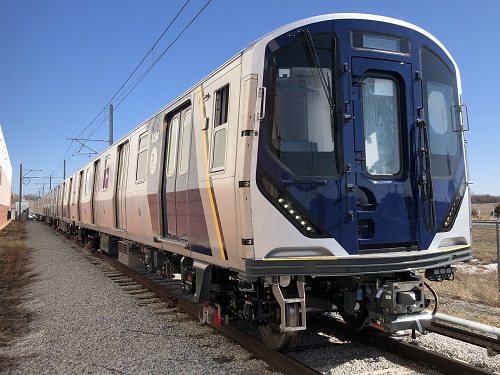 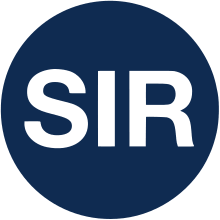 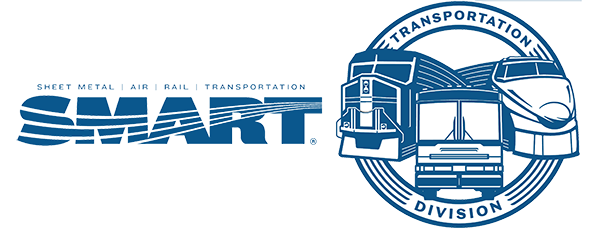 Collective Bargaining Agreement
LOCAL 1440
CONTRACT TERM FEBRUARY 16, 2017 – JUNE 30, 2023
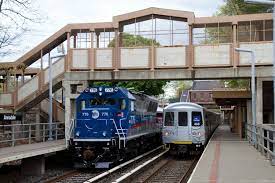 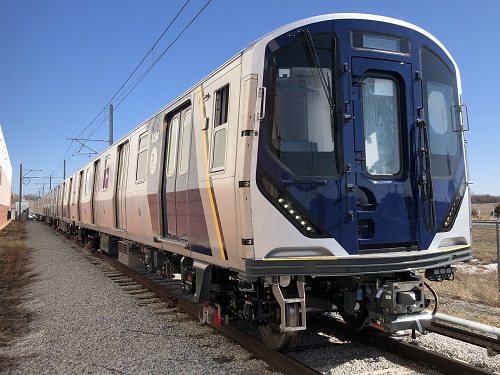 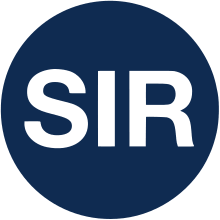 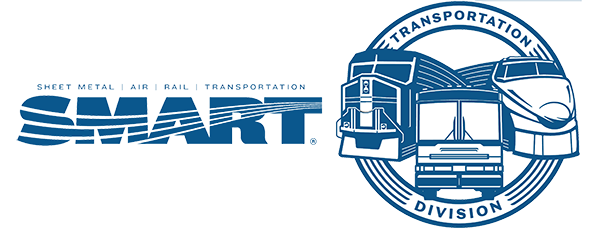 Collective Bargaining Agreement
LOCAL 1440
CONTRACT TERM FEBRUARY 16, 2017 – JUNE 30, 2023
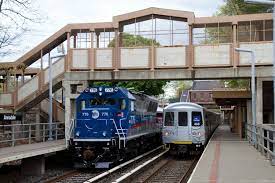 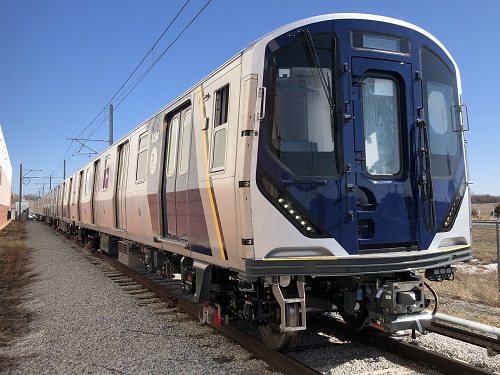 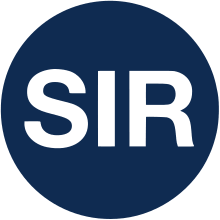 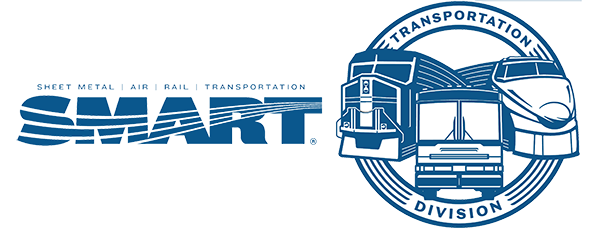 Collective Bargaining Agreement
LOCAL 1440	AFL &CIO
CONTRACT TERM FEBRUARY 16, 2017 – JUNE 30, 2023
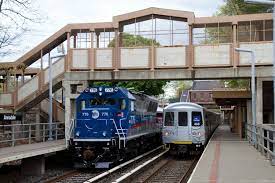 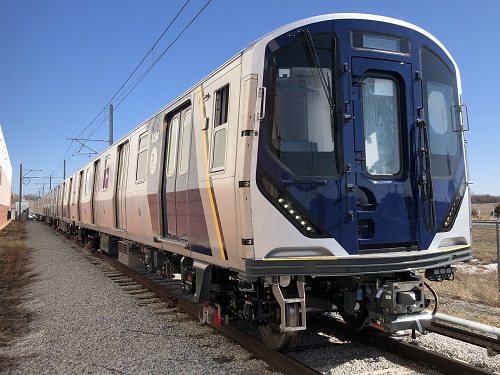 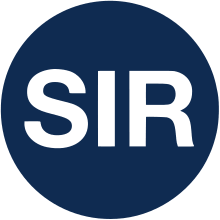 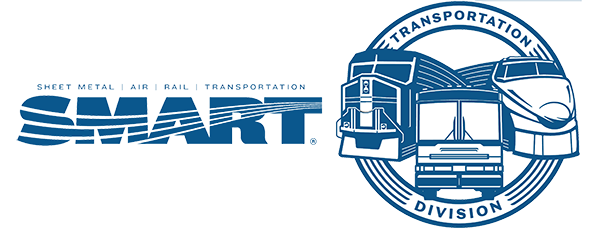 Collective Bargaining Agreement
LOCAL 1440
CONTRACT TERM FEBRUARY 16, 2017 – JUNE 30, 2023
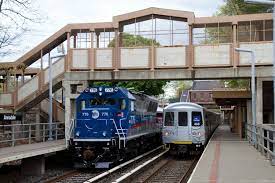 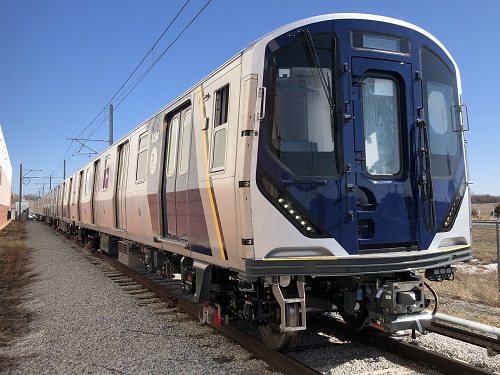 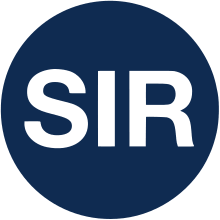 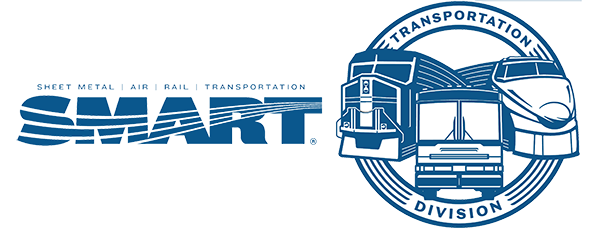 Collective Bargaining Agreement
LOCAL 1440	AFL &CIO
CONTRACT TERM FEBRUARY 16, 2017 – JUNE 30, 2023
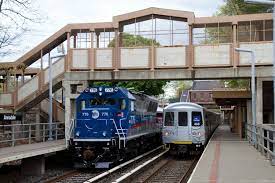 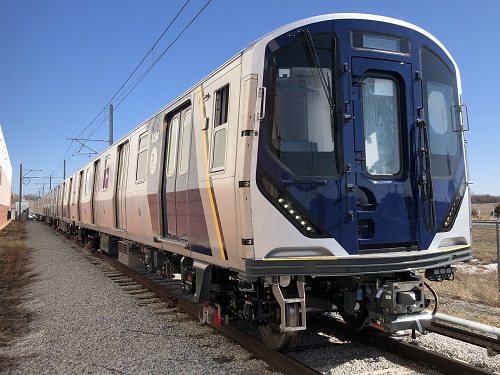 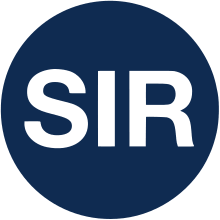 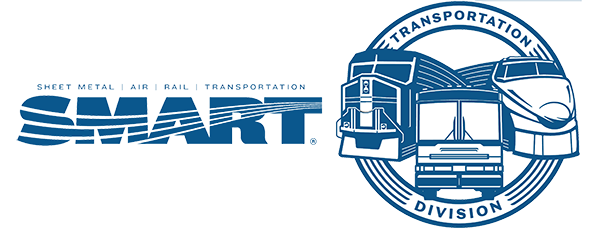 Collective Bargaining Agreement
LOCAL 1440
CONTRACT TERM FEBRUARY 16, 2017 – JUNE 30, 2023
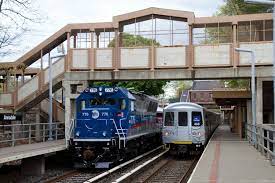 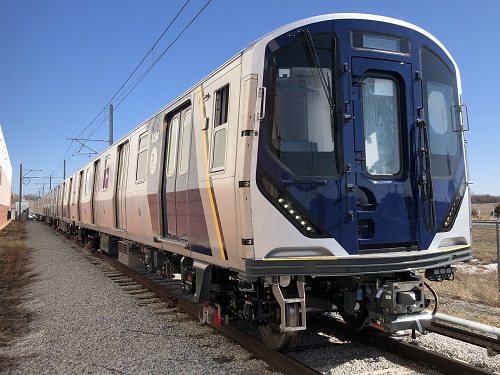 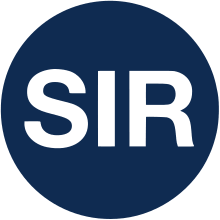 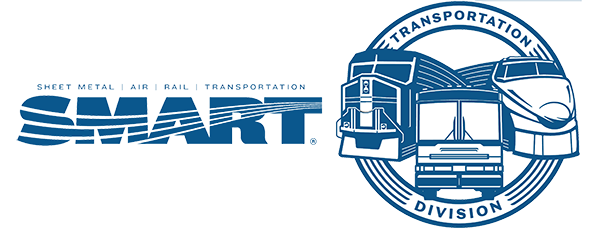 Collective Bargaining Agreement
LOCAL 1440
CONTRACT TERM FEBRUARY 16, 2017 – JUNE 30, 2023
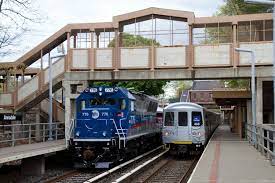 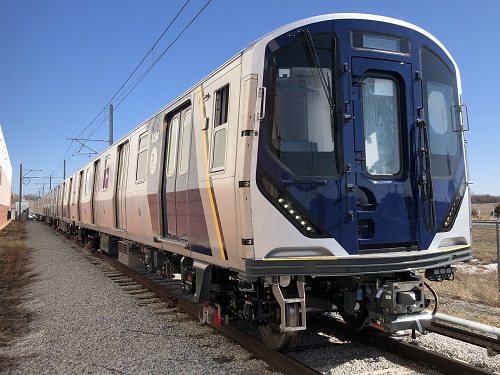 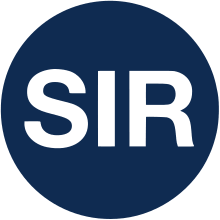